Requirements to controls for CR commissioning
Oleksii Gorda

17 September 2020
Workshop on Controls developments for FAIR commissioning
Recap: overview and tasks of CR
Antiprotons
εx,y = 240 mm mrad
δp/p = ± 3%
No beam acceleration or deceleration. Operation at the fixed magnetic rigidity.
Flexibility in switching between the different operation modes.
Polarity change of equipment required when switching between antiproton and RIB modes.
from Super-FRS
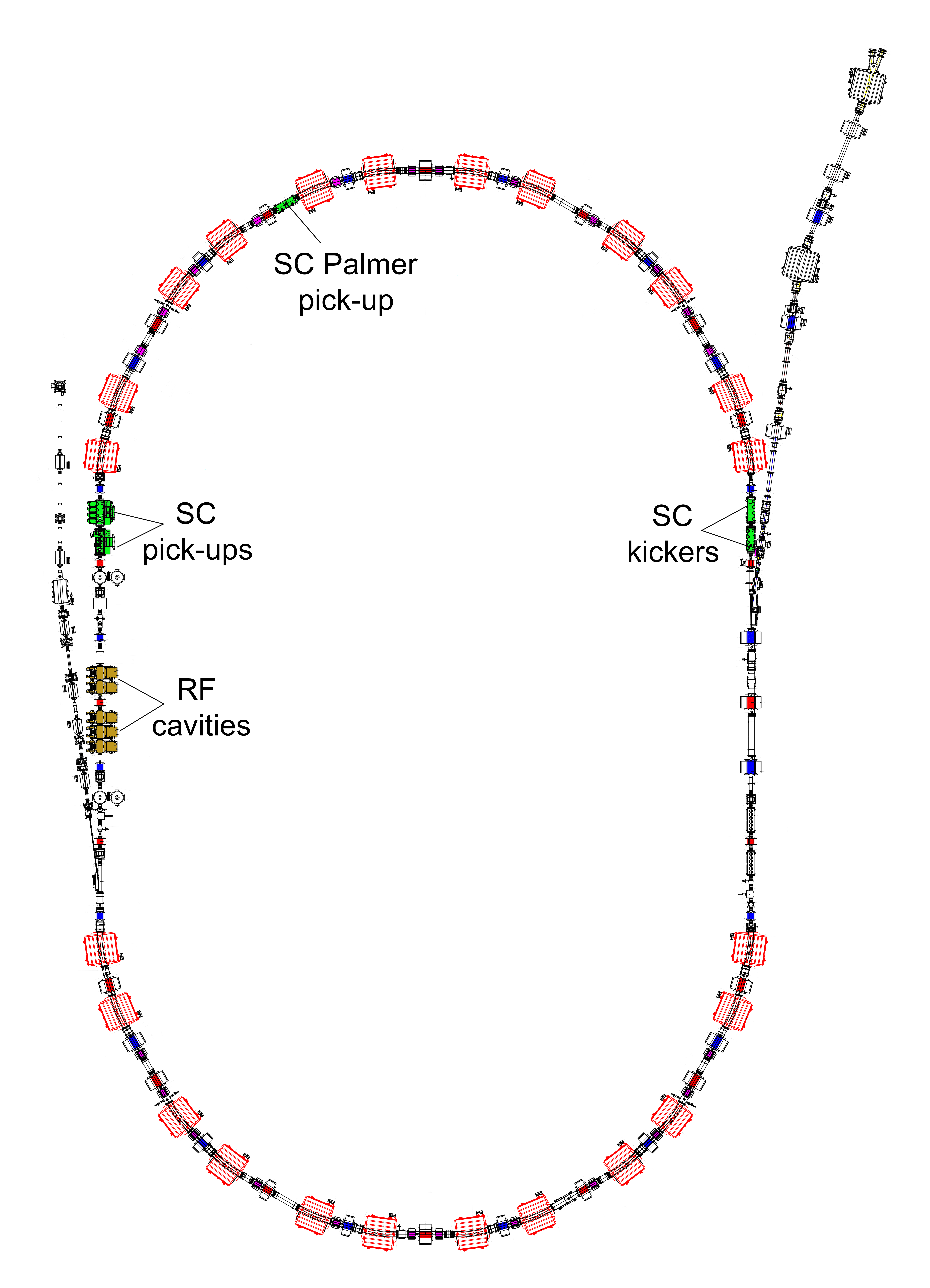 RIBs
εx,y = 200 mm mrad
δp/p = ± 1.5%
TCR1
to HESR
Beam
extraction to HESR *
extraction to HESR *
Circumference		221.45 m
Max. magnetic rigidity	13 Tm
in-ring
extraction to HESR **
*  within the Modularized Start Version (MSV) of the FAIR project
**  option under consideration
2
Workshop on Controls Developments for FAIR Commissioning, 17.09.2020
CR cooling cycle
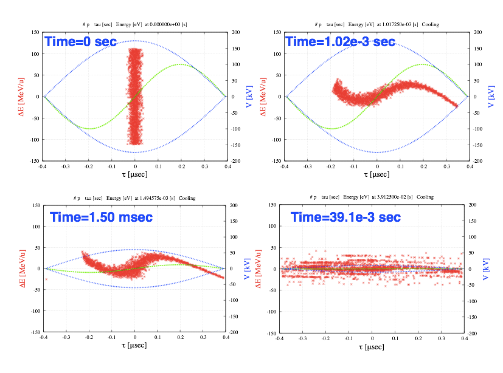 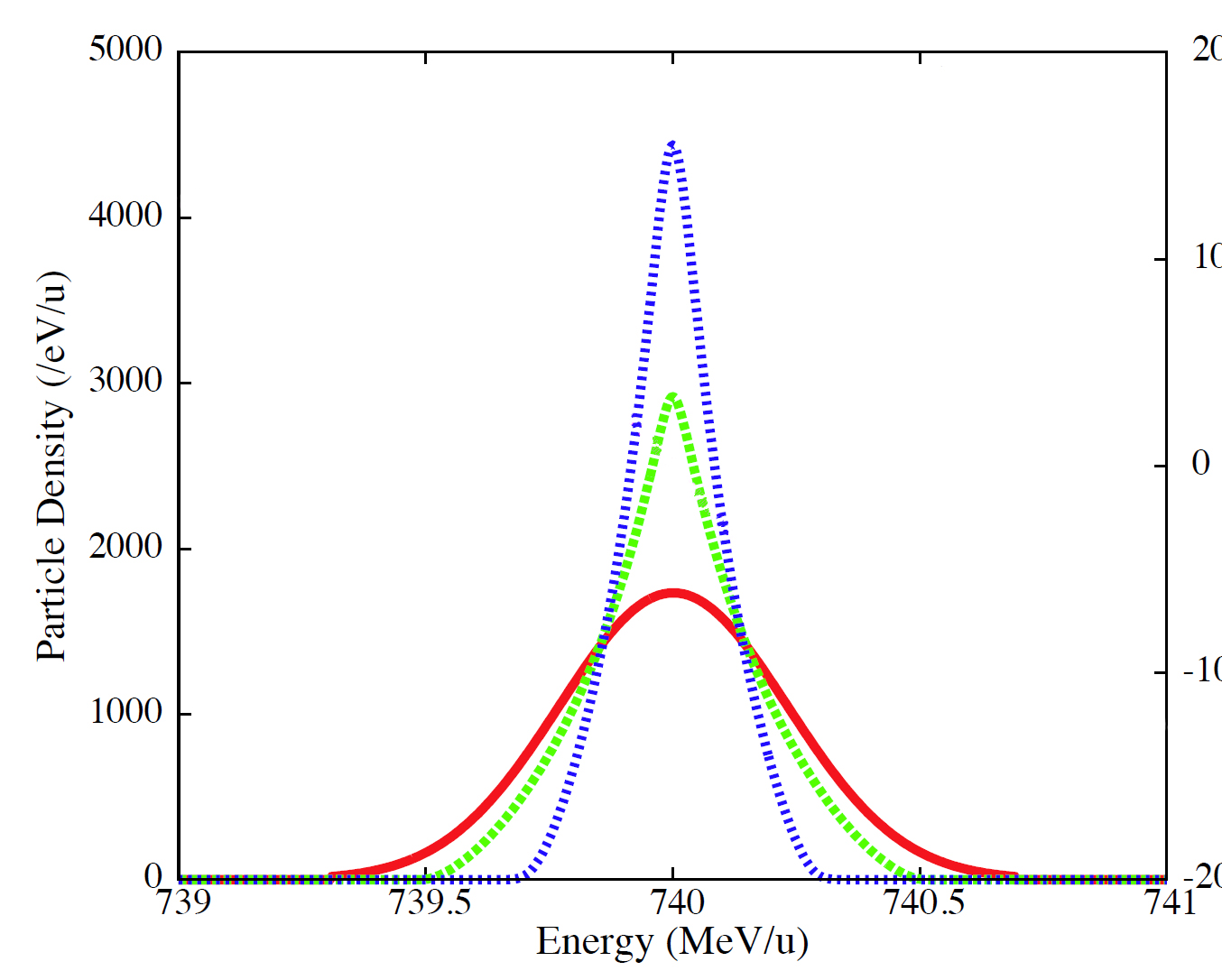 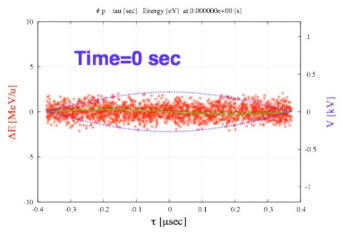 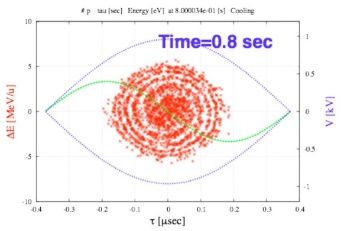 Injection
Schematic RF pattern for antiprotons *
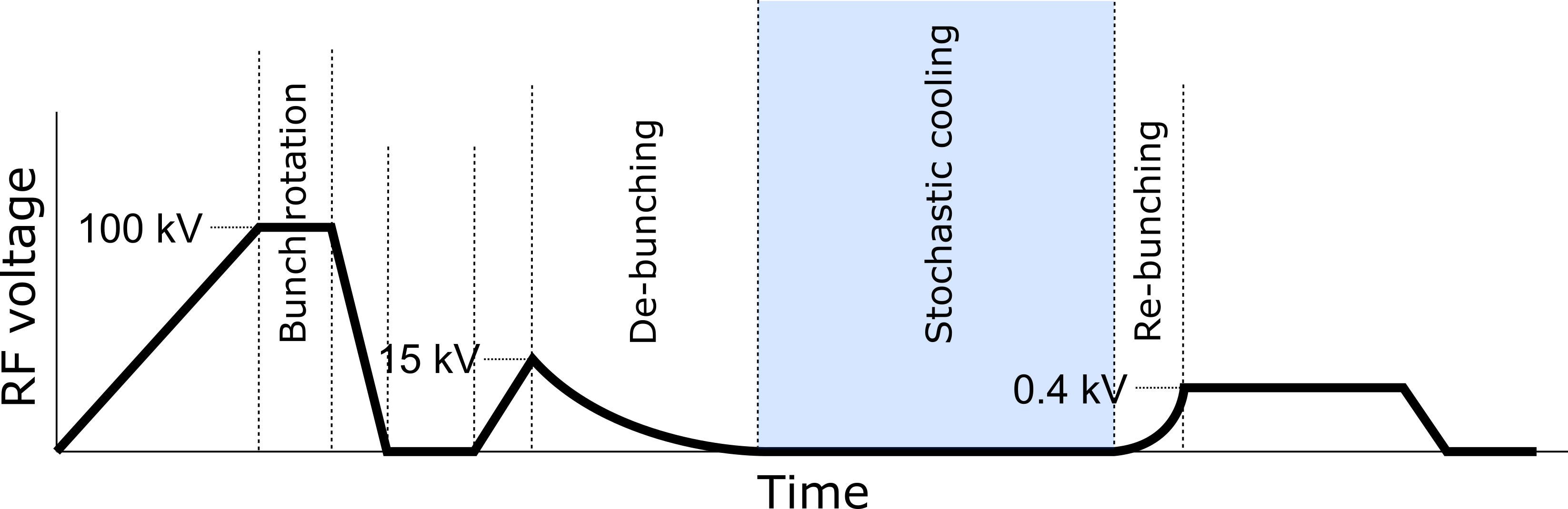 * not true to scale
3
Workshop on Controls Developments for FAIR Commissioning, 17.09.2020
Planned operation cycle
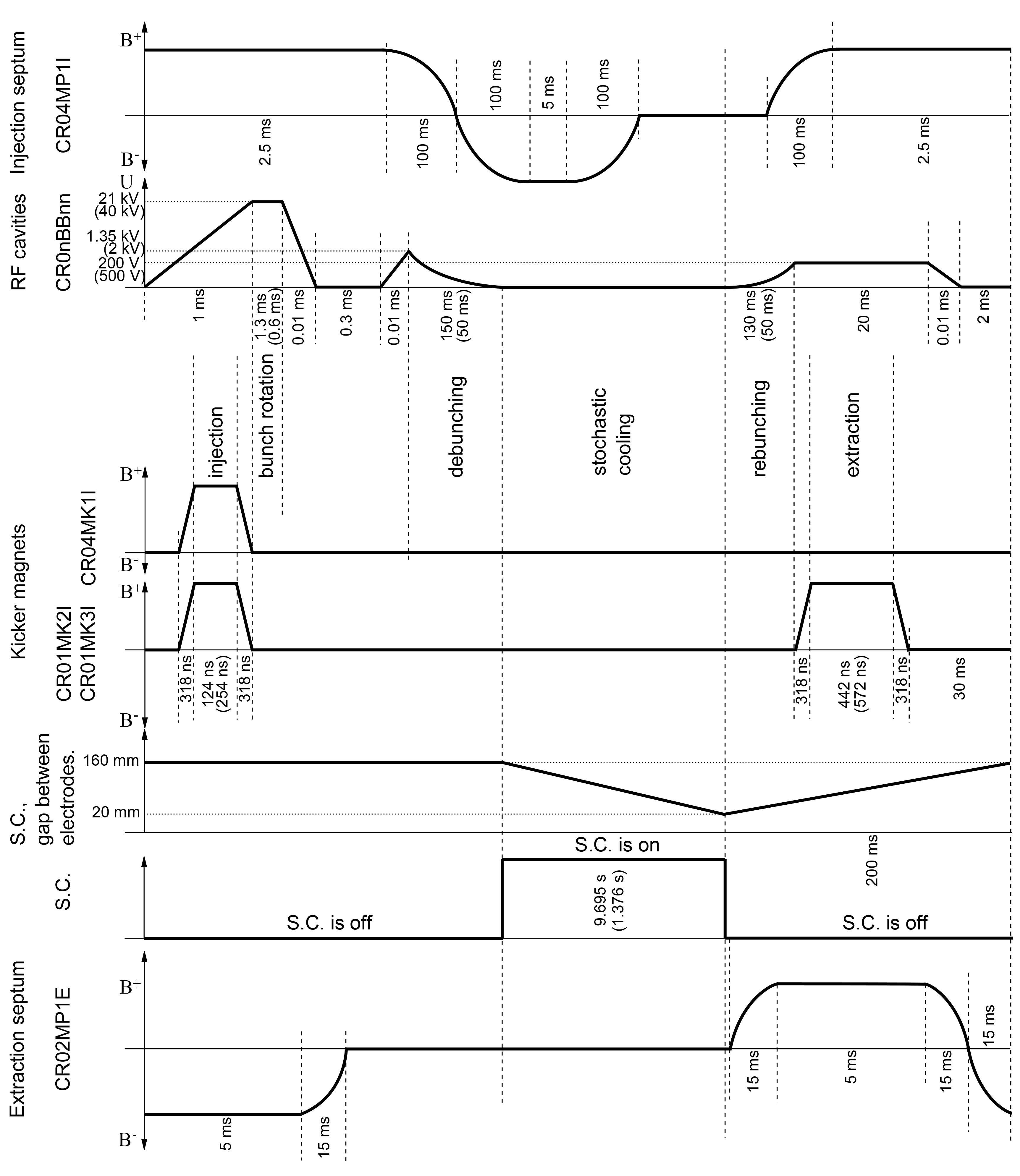 Appropriate timing signals/sequences for the septum magnets, kicker magnets, RF cavities and stochastic cooling system.
Real-time timing triggers for the machine modes, RF clock, stochastic cooling and other events:             				     		manual adjustment/optimization of the timing sequence depending on the operation mode.
Individual equipment timing triggers during the commissioning with/without beam.
Synchronization of hardware operation including Super-FRS, pbar-separator, RF turn on, equipment state changes, data acquisition for power supplies and beam diagnostics.
Polarity change of the main magnets, kickers and septa for commissioning and operation with different beams.
* not true to scale
** values in () correspond to RIB mode
4
Workshop on Controls Developments for FAIR Commissioning, 17.09.2020
Commissioning without beam
Testing/dry running of individual TCR1 and CR equipment – testing of components and data acquisition systems according to specifications (magnets/power converters, RF system, injection/extraction, beam diagnostics, stochastic cooling components, experimental devices).
Manual and/or automated testing with using of programmable sequencer tasks (connection/communication, powering, interlocks, etc.).
Tools for data analysis and visualization – manual or automated (for standard testing procedures)?
Possibility of parallel equipment testing: lock test circuits during testing to prevent simultaneous access.
Dry running of the complete CR system within programmed sequencer tasks taking into account the required timing dependencies.
5
Workshop on Controls Developments for FAIR Commissioning, 17.09.2020
Example: power converters
1 
DPC
Thermostab
Control rack
DC magnets/ correctors
48
 QPC+TCR1 DPC
48 
ACU+DCCT
26
 SPC
26
ACU
CR Magnet System
12
OPC
6
SCU+IO
53
CPC
27
SCU+IO
INJECTION
SEPTUM
3
SCU+IO+Sync
Injection/ Extraction
magnets
EXTRACTION
SEPTUM
2 
SCU+IO+Sync
6
Workshop on Controls Developments for FAIR Commissioning, 17.09.2020
Example: quadrupole PC control
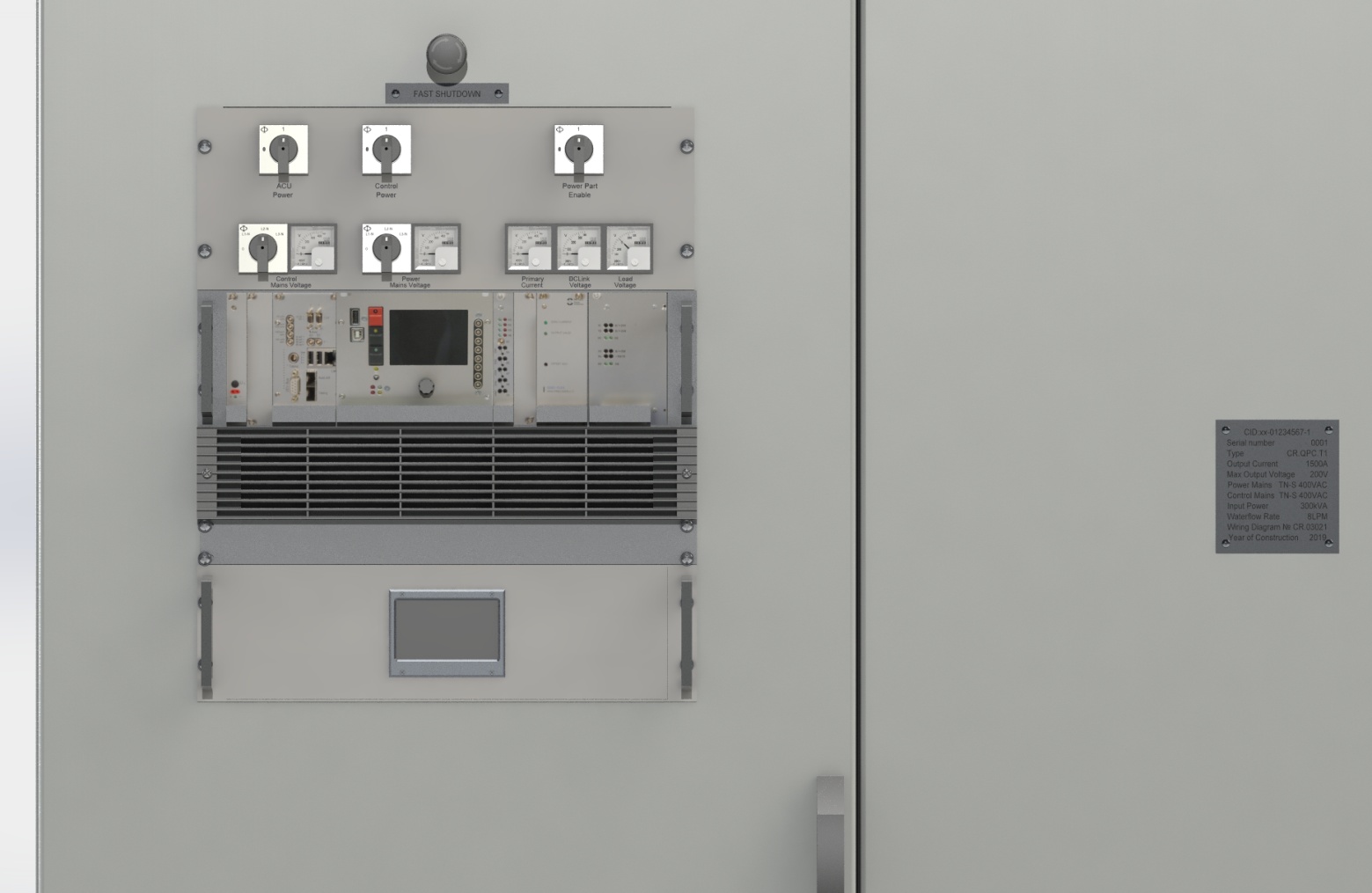 List of QPC type PC control and status 
channels:
Control: PC soft start
Control: PC on/off
Control: Output current setpoint
Status: Load current
Status: Load voltage
Status: Primary current
Status: Dclink voltage
Status: Earth current
Status: up to 20 DIN
Specific features: 
testing of the polarity change within the specified time of 60 sec.
quadrupole ramping test within the planned antiproton cooling cycle according to the requirements (0.024 T/s ramping rate).
7
Workshop on Controls Developments for FAIR Commissioning, 17.09.2020
RF de-bunchers
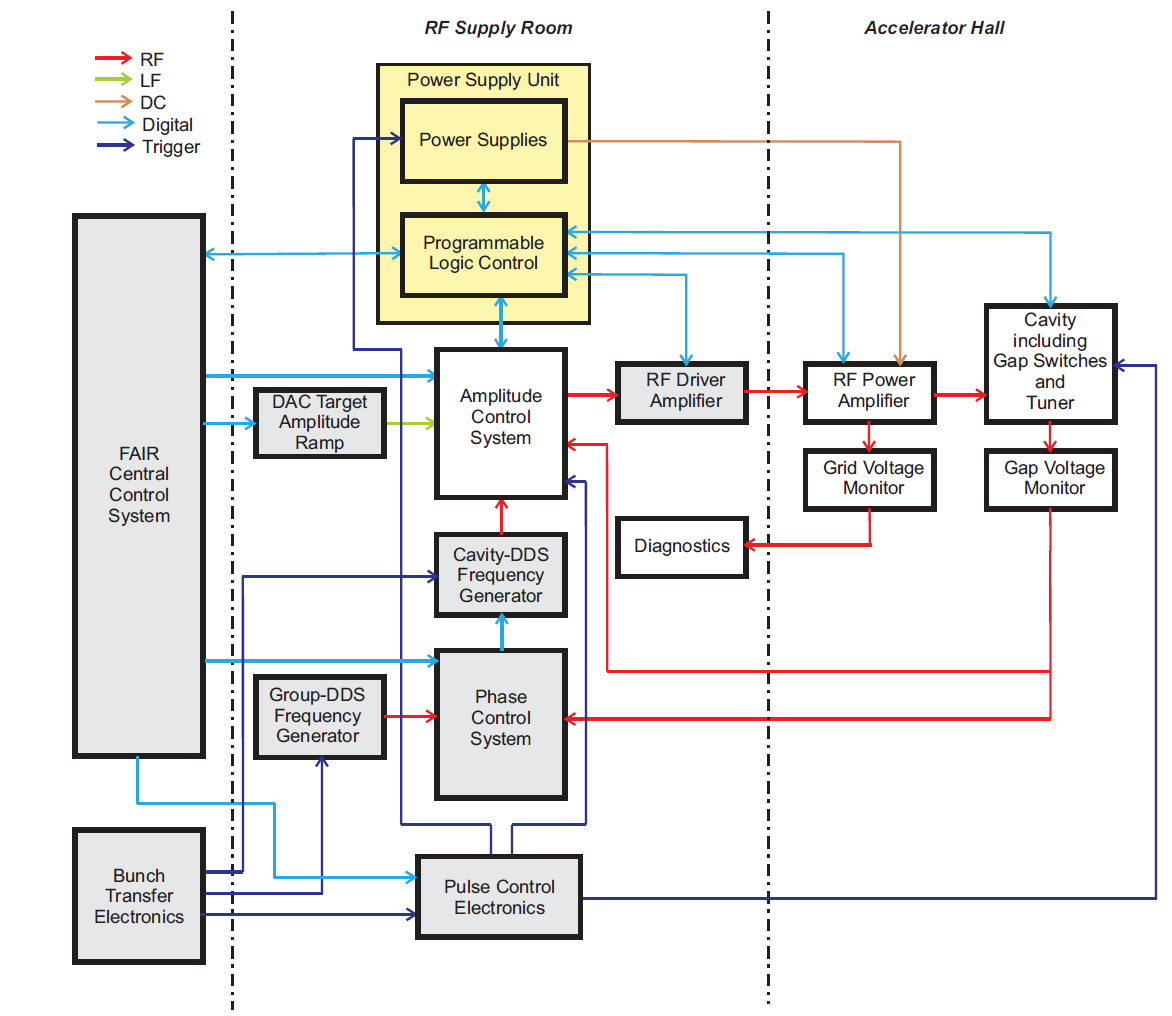 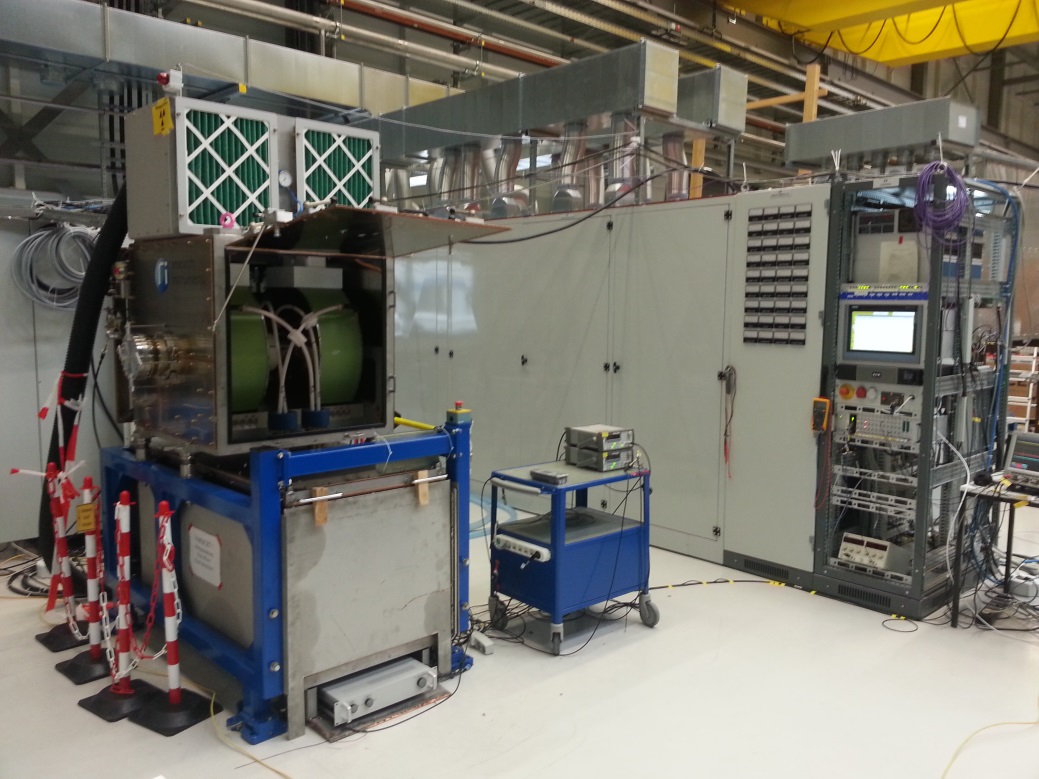 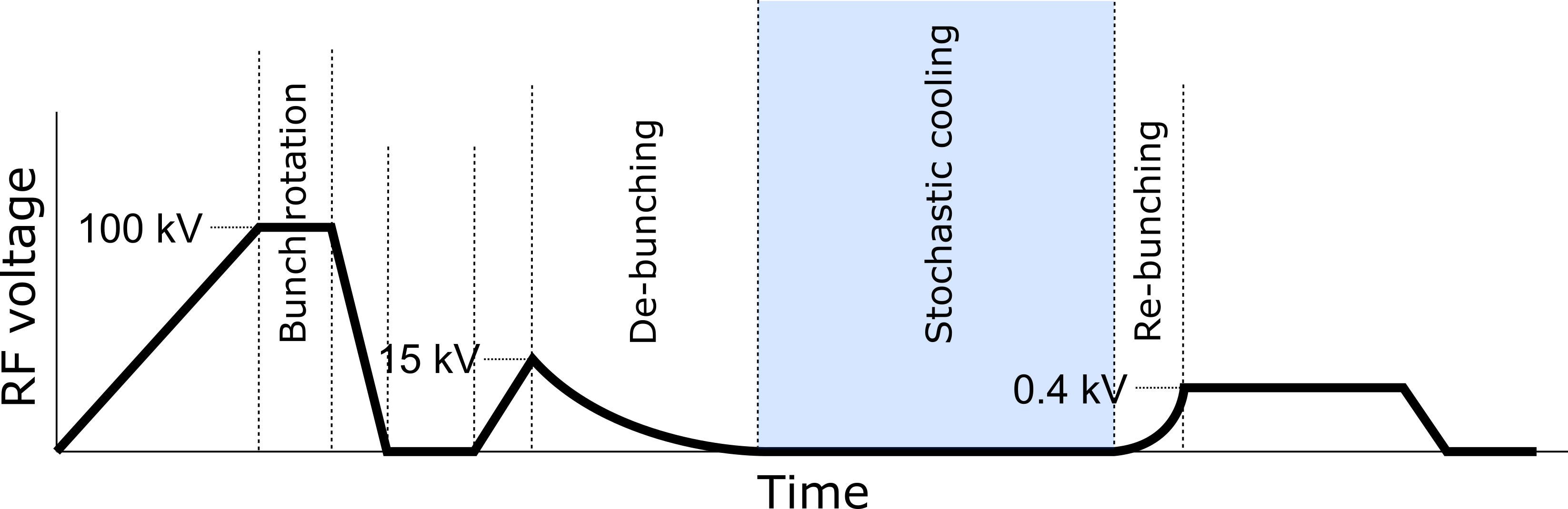 * not true to scale
Schematic RF pattern for antiprotons *
Testing of interfaces for pulse, amplitude and phase control in operational environment.
Flexibility in manual setting and testing of the RF pattern implementation and timing sequences for the RF processes during commissioning and operation with beam.
Different operation modes (antiprotons, RIBs, stable ions) require specific settings and timing:  																	system optimization and dry running of pre-defined RF cycles according to the planned operation modes (create sequencer tasks?).
Saving settings and archiving measured parameters.
8
Workshop on Controls Developments for FAIR Commissioning, 17.09.2020
Stochastic cooling system
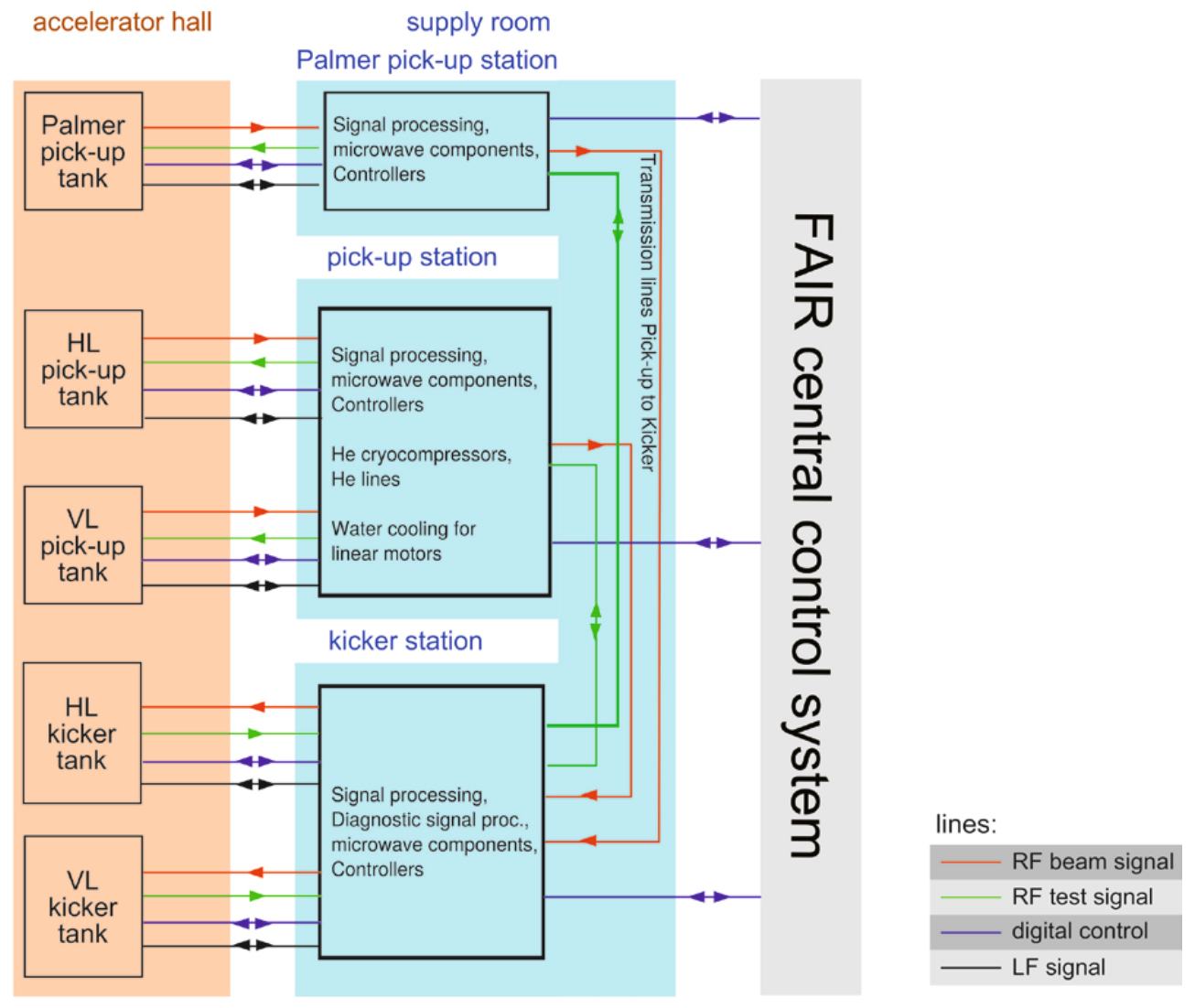 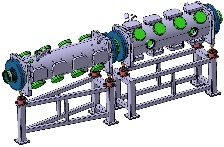 Kickers
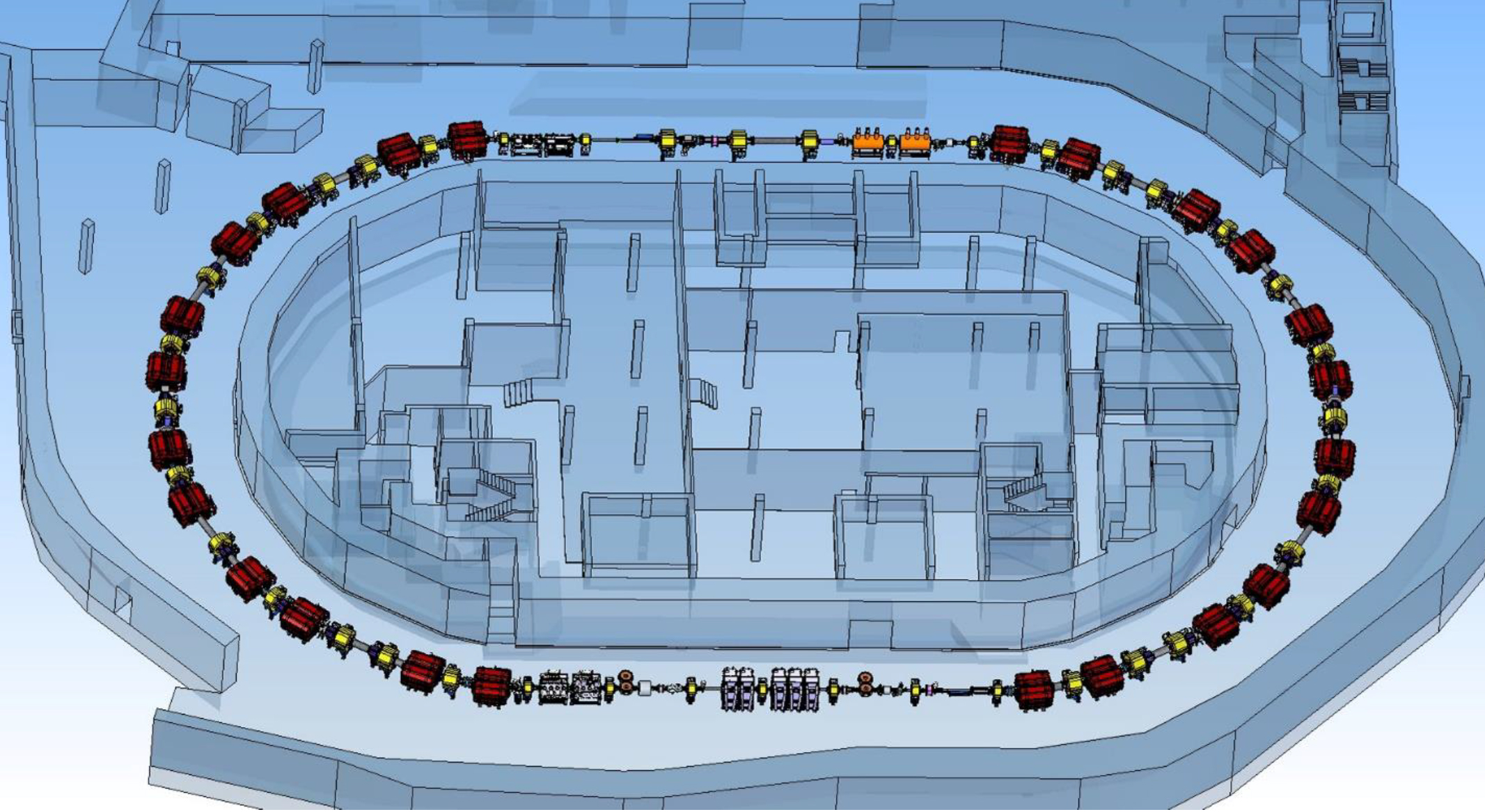 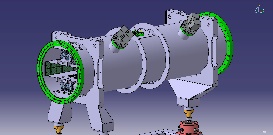 Local controls developed by technical expert group. Development of operational planned in collaboration with FZJ colleagues 						to be integrated into FAIR control system.
Implementation of different cooling methods depending on operation modes (antiprotons, RIBs, stable ions) require different sequences/cooling time/hardware 													need flexibility in setting up of the operation cycles/timing signals.
Interfaces for testing and tuning of movable linear motors of the cryo pick-ups within planned working cycles         following shrinking beam during cooling.
Testing of controls for the cryocompressors, interlocks etc.
Palmer Pick-Up
Slot-line double Pick-Up
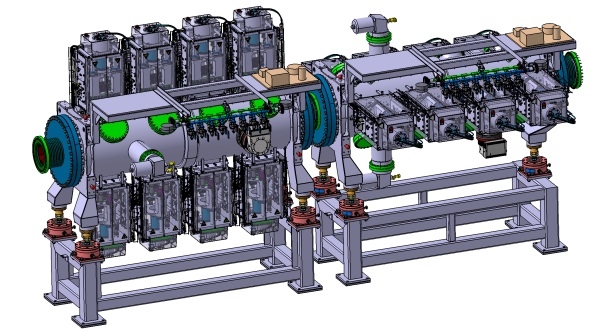 9
Workshop on Controls Developments for FAIR Commissioning, 17.09.2020
Commissioning with beam
First stage - commissioning and tuning of the machine with proton beam (later with stable ions) from SIS18:									commissioning with antiprotons and RIBs – later stage.
Multiple settings have to be prepared, pre-programmed and saved according to the commissioning stages/available beams.
Provide possibility for manual and/or automated control of individual equipment.
Dedicated timing sequences/dependencies and hardware synchronization between SIS18, pbar-separator, Super-FRS and beamlines according to the commissioning stages/operation modes.
10
Workshop on Controls Developments for FAIR Commissioning, 17.09.2020
Commissioning with beam – injection
Scintillation screen
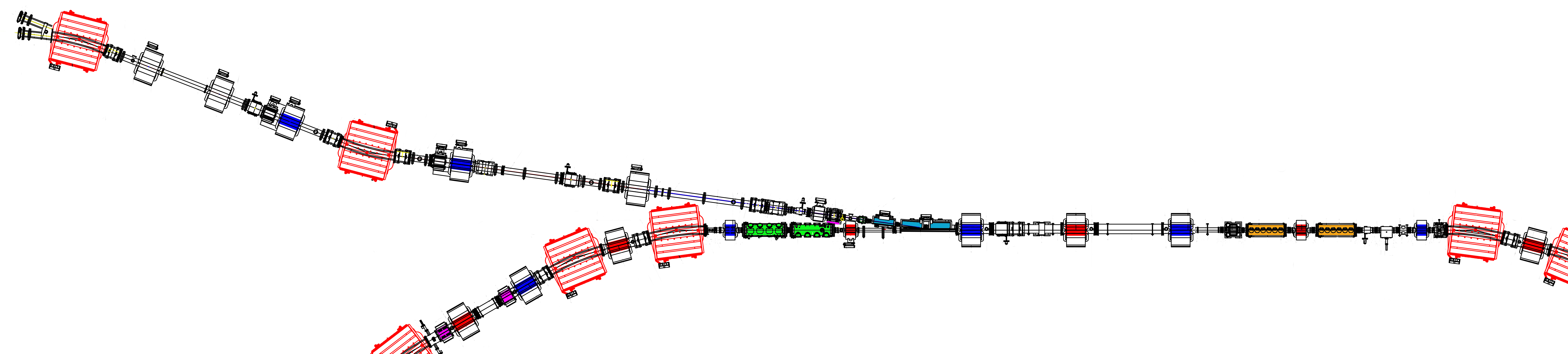 Proton beam
TCR1
Injection septum magnet
Injection kicker
BPM
CR
BPM
Scintillation screen
Beam stopper
Control and optimization of key equipment section-by-section.
Collect and save equipment settings and measured data from the beam diagnostics devices.
Diagnostics in TCR1 channel: 6 BPMs and 3 scintillation screens to measure the transverse beam position and shape.
Diagnostics in CR injection region: 2 BPMs and 2 scintillation screens.
Beam stopper will be used for relative measurement of the beam current and for protection of the ring equipment.
Beam loss monitors might be used for beam loss detection at specific locations.
11
Workshop on Controls Developments for FAIR Commissioning, 17.09.2020
First turn      stored beam
First turn – data from scintillation screens, BPMs and scrapers to monitor the beam position/profile.
Beam stoppers for terminating the beam and measurements of relative beam current.
Application of beam loss monitors for control of beam losses and estimation of beam position in combination with scrapers.
For commissioning with antiprotons additional collimation in the pbar-separator might be necessary, e.g. 						need to adjust and control the device settings and timing sequence.
Beam current measurements and evaluation of injection efficiency.
Stored beam – standard measurements of the main parameters:
orbit measurements, tuning and corrections,
tune and chromaticity measurements and corrections etc.
Longitudinal bunch profile measurements during the RF processes.
Measurements of transverse beam profile and momentum distribution during the stochastic cooling.
Data collection and saving for further analysis and visualization.
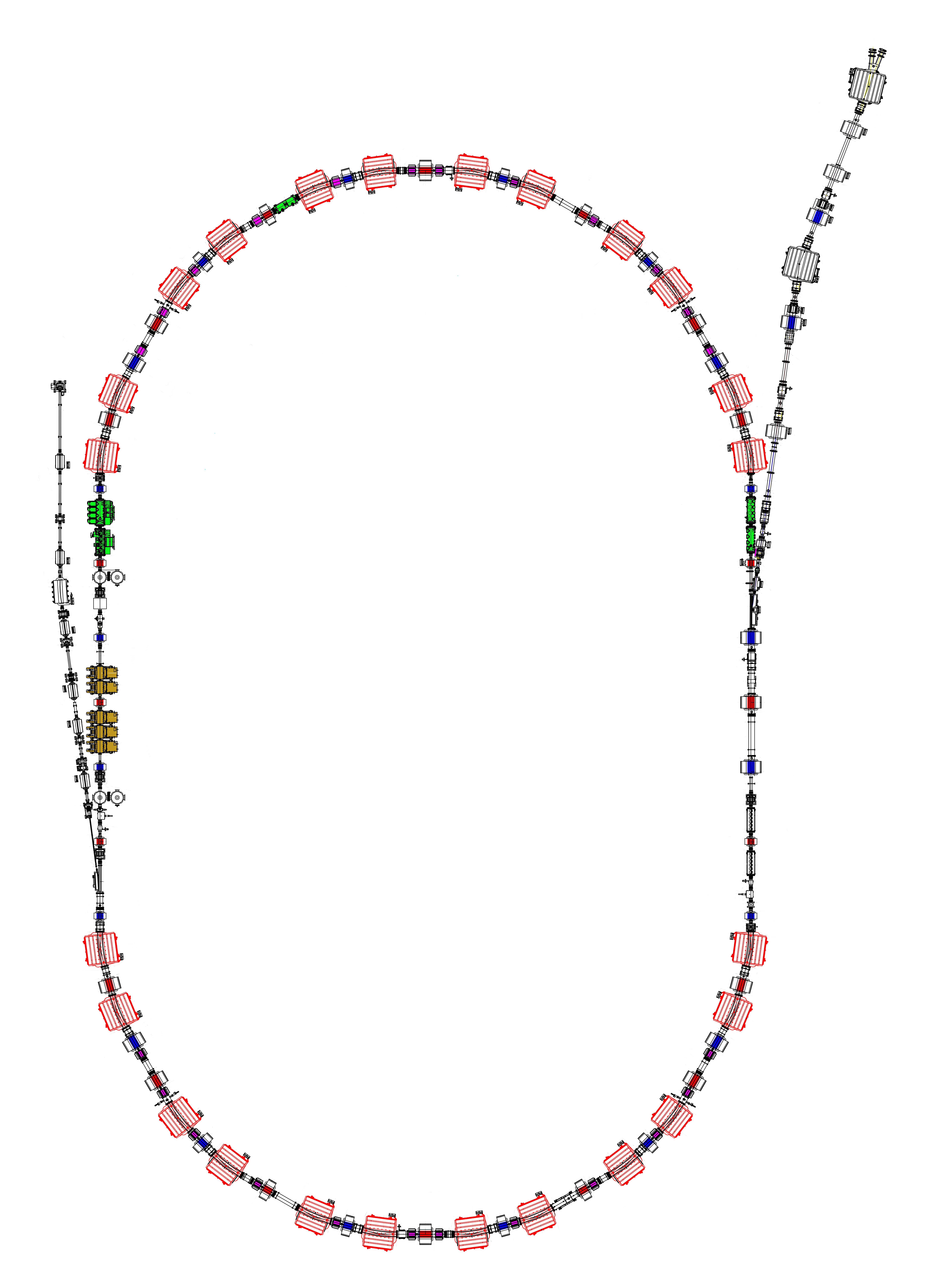 Proton beam
12
Workshop on Controls Developments for FAIR Commissioning, 17.09.2020
Outlook
Establish a more intense and regular communication with Controls department regarding interfaces to the control system and specific requirements for CR involving technical experts.
Preparation of detailed test procedures for equipment testing by technical expert groups.
Major part of the CR components including magnets, power converters, injection/extraction, beam diagnostics and vacuum will be produced and delivered by BINP (Novosibirsk). BINP colleagues would like to be involved into development of the control system interfaces for CR in order to prepare for testing and commissioning of equipment (writing FESA classes etc.) taking into account requirements of the FAIR control system.
13
Workshop on Controls Developments for FAIR Commissioning, 17.09.2020
Thank you!
14
Workshop on Controls Developments for FAIR Commissioning, 17.09.2020